UNIT 9. CITIES OF THE WORLD
A CLOSER LOOK 1
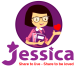 VOCABULARY
1
Match the words in A with their opposites in B. Some words may have more than one opposite.
A
B
old
> <
new
A.safe
1.old
dangerous
> <
safe
B.dirty
2.dangerous
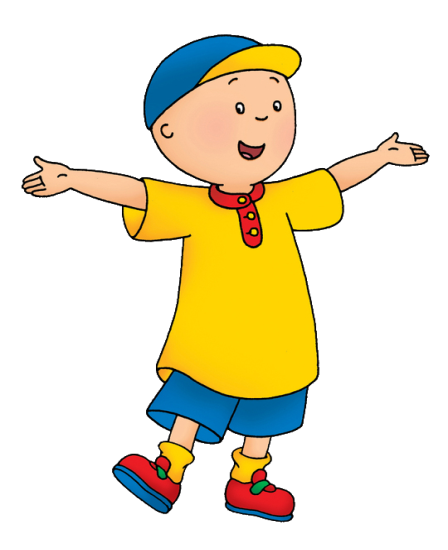 quiet
> <
noisy
C.wet
3.quiet
dry
> <
wet
D.polluted
4.dry
E.new
clean
> <
dirty
5.clean
F.exciting
historic
> <
modern
6.historic
G.hot
boring
> <
exciting
7.boring
H.modern
I.expensive
8.cheap
cheap
> <
expensive
J.noisy
cold
9.cold
> <
hot
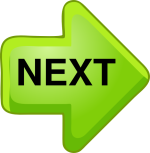 2
Create word webs.
beautiful
peaceful
exciting
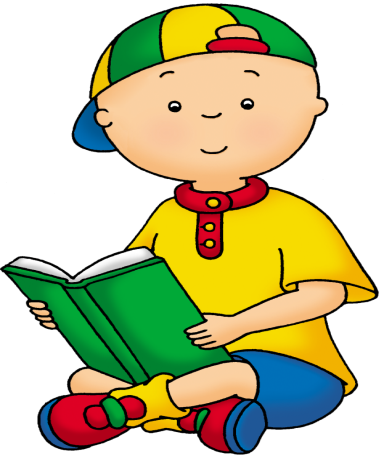 city
modern
big
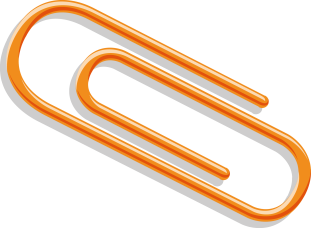 polluted
safe
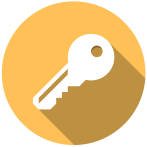 friendly
nice
beautiful
people
open
Unfriendly
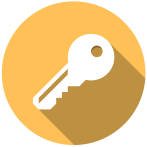 interesting
noisy
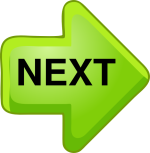 awful
delicious
old
good
tall
food
buliding
tasty
modern
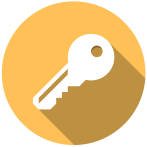 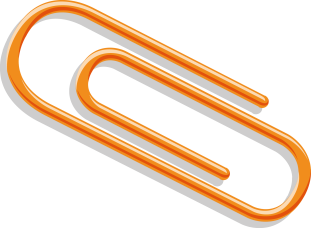 new
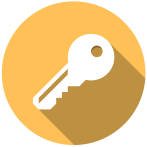 rainy
cold
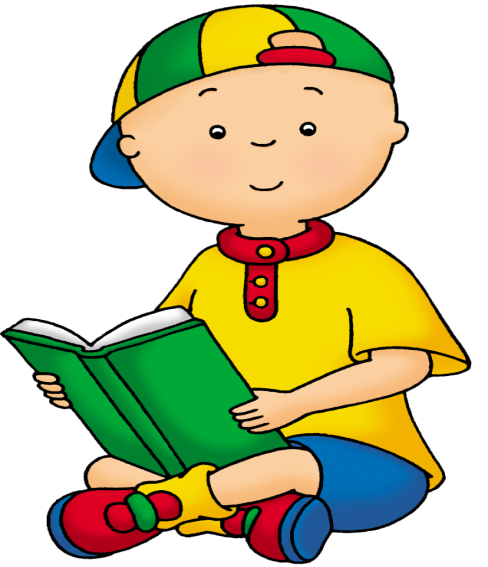 weather
bad
hot
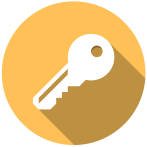 wet
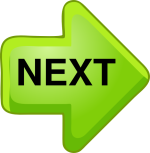 Listen and write the words you hear in the appropriate column. Then, read the words aloud.
Pronunciation
3
/aɪ/
/əu/
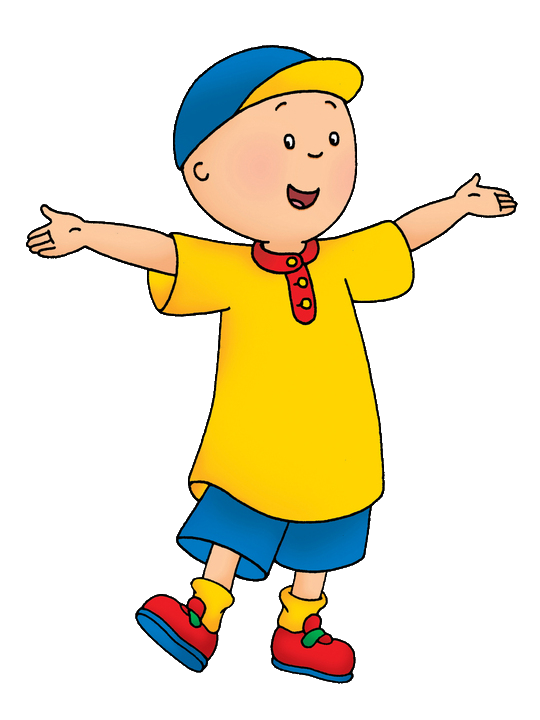 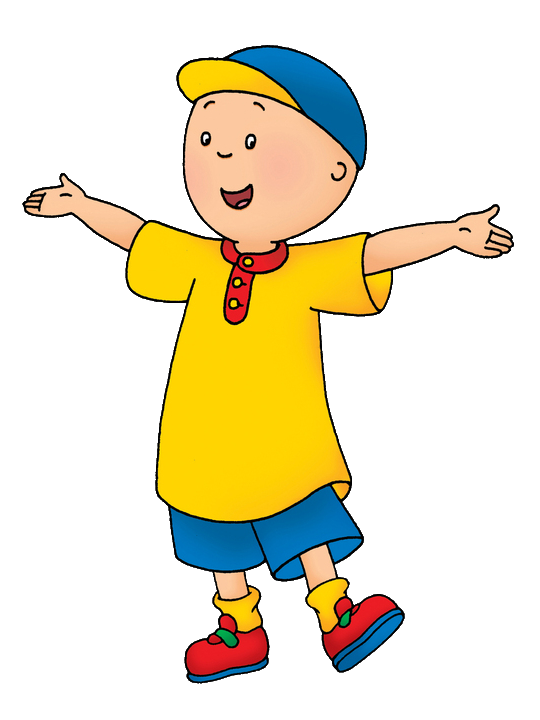 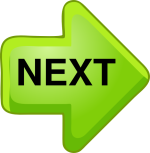 Pronunciation
3
Listen and write the words you hear in the appropriate column. Then, read the words aloud.
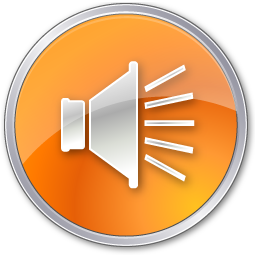 /əu/
Cold
/aɪ/
Sky
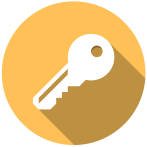 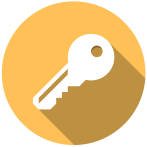 snow
exciting
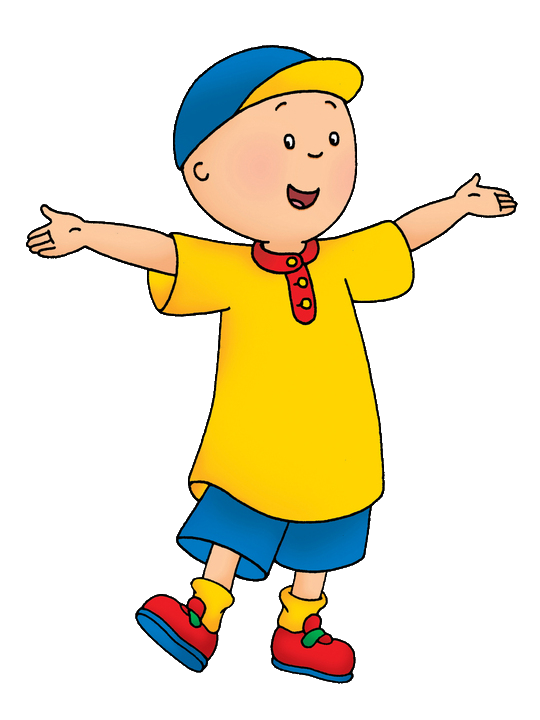 high
old
clothes
fine
hold
flight
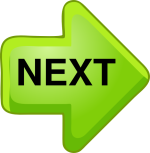 4
Pronunciation
Listen and repeat.
1.New York is an exciting city with many skyscrapers.  
2.It’s very cold in Sweden in the winter with lots of snow.  
3.I like looking at tall buildings at night with their colourful lights.  
4.Write and tell me how to cook that Thai curry.  
5.You can go boating on the West Lake. It’s nice!  
6.Oxford University is the oldest university in Britain.
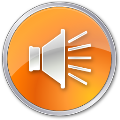 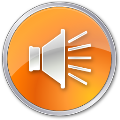 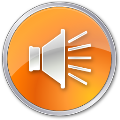 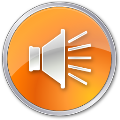 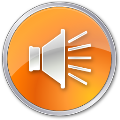 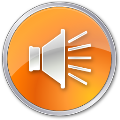 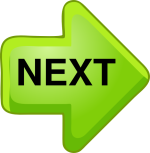 Superlatives of long adjectives.
Grammar
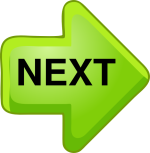 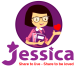 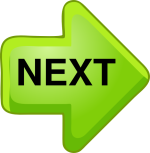 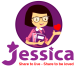 Grammar
Complete the fact sheet by choosing one picture. Compare your fact sheet with a classmate. Do you agree with his/her answers?
5
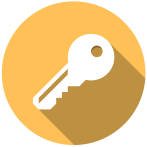 COUNTRY: BRITAIN
Biggest city: London
1.Oldest university:
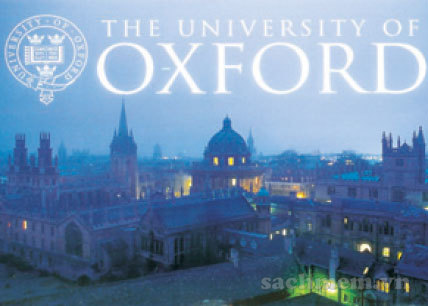 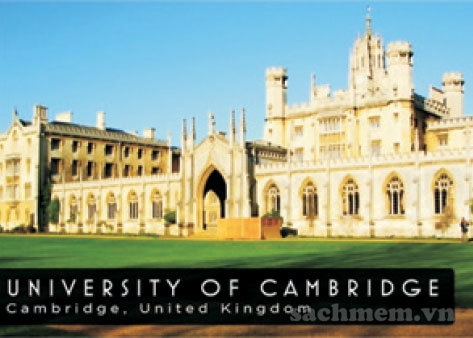 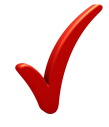 b. University of Cambridge
a. University of oxford
2.Most popular British writer:
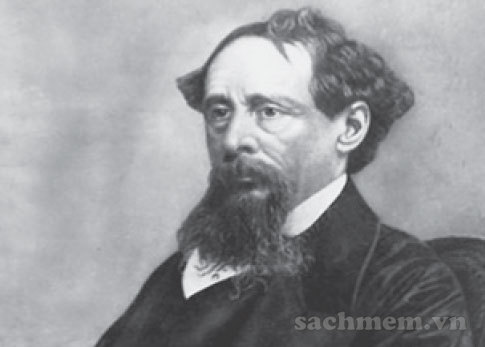 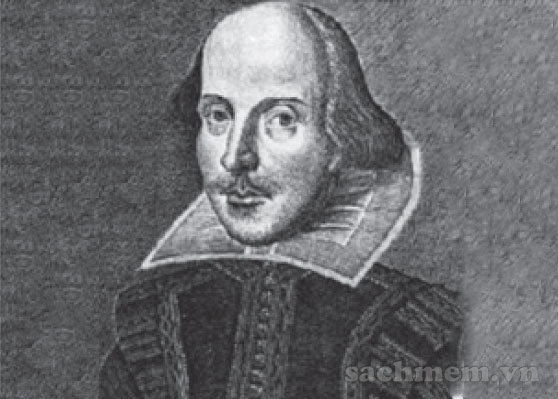 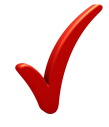 b. Shakespeare
a. Dickens
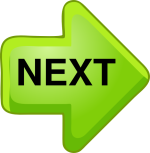 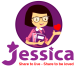 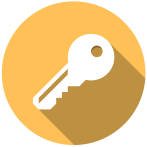 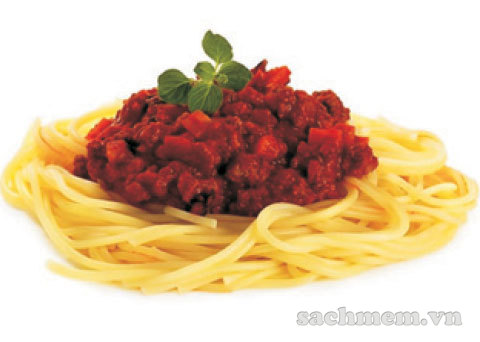 3.Most popular food:
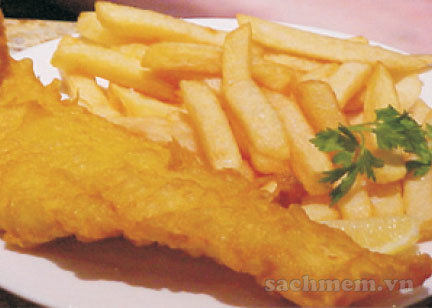 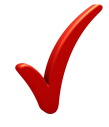 b. spaghetti
a. Fish and chips
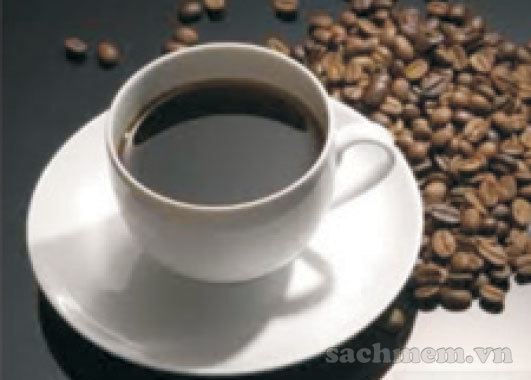 4.Most popular drink:
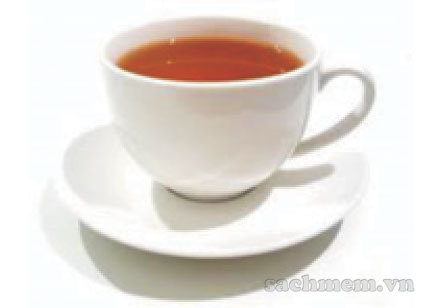 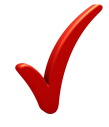 a. tea
b. coffee
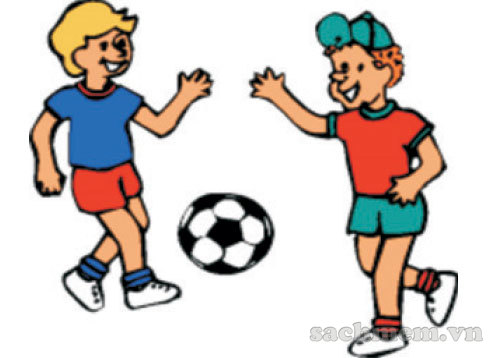 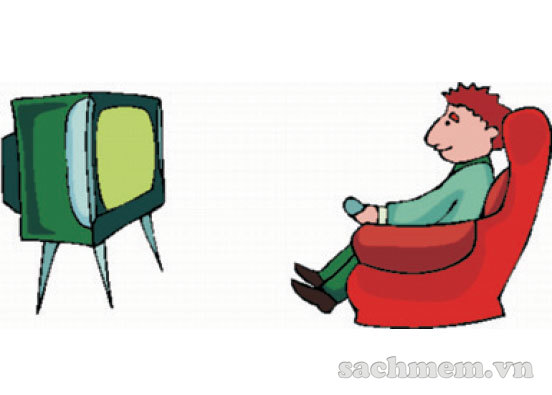 5.Most common activity:
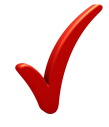 b. Watching TV
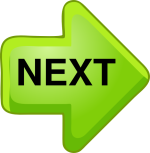 a. Playing football
Grammar
6
Read this article about Britain. Then, look at your fact sheet. Did you have correct answers?
London is Britain’s biggest city.
Oxford University is the oldest university in Britain. It was built in the 12th century.
The playwright William Shakespeare (1564-1616) is the most popular British writer in the world.
Britain’s most popular food is fish and chips. Tea is the most popular drink.
Britain’s most common leisure activities are watching television and films and listening to the radio.
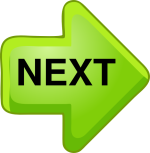